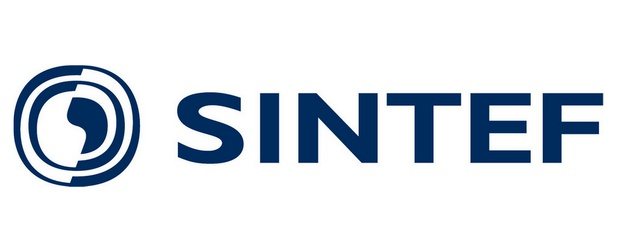 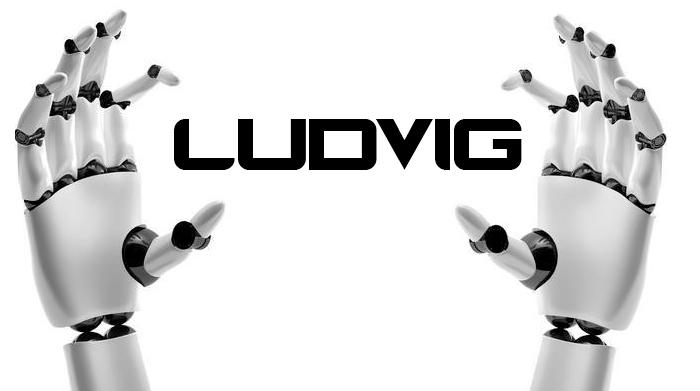 Aria Nejad, Aryan Esfandiari og Tonje Henriksen
HVEM ER LUDVIG?
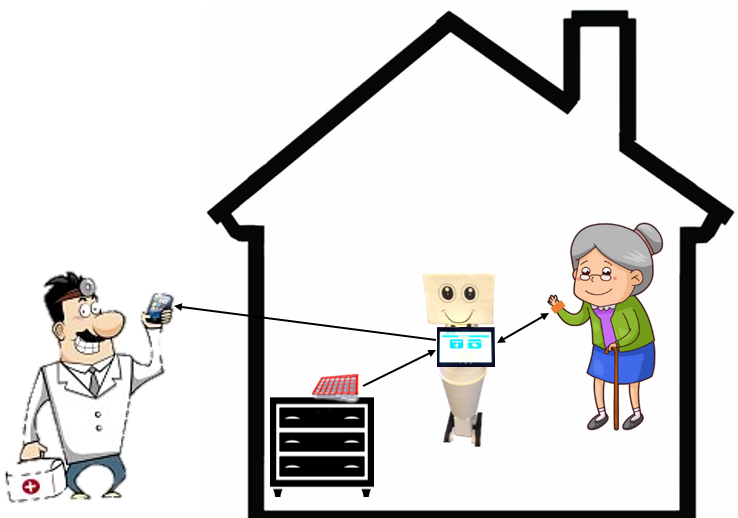 INTERAKSJON MELLOM LUDVIG OG BRUKER
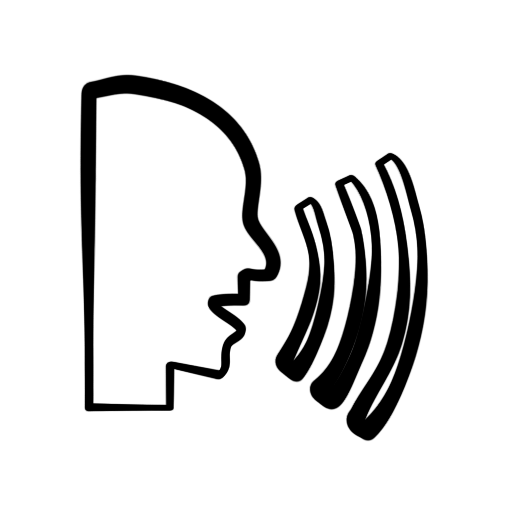 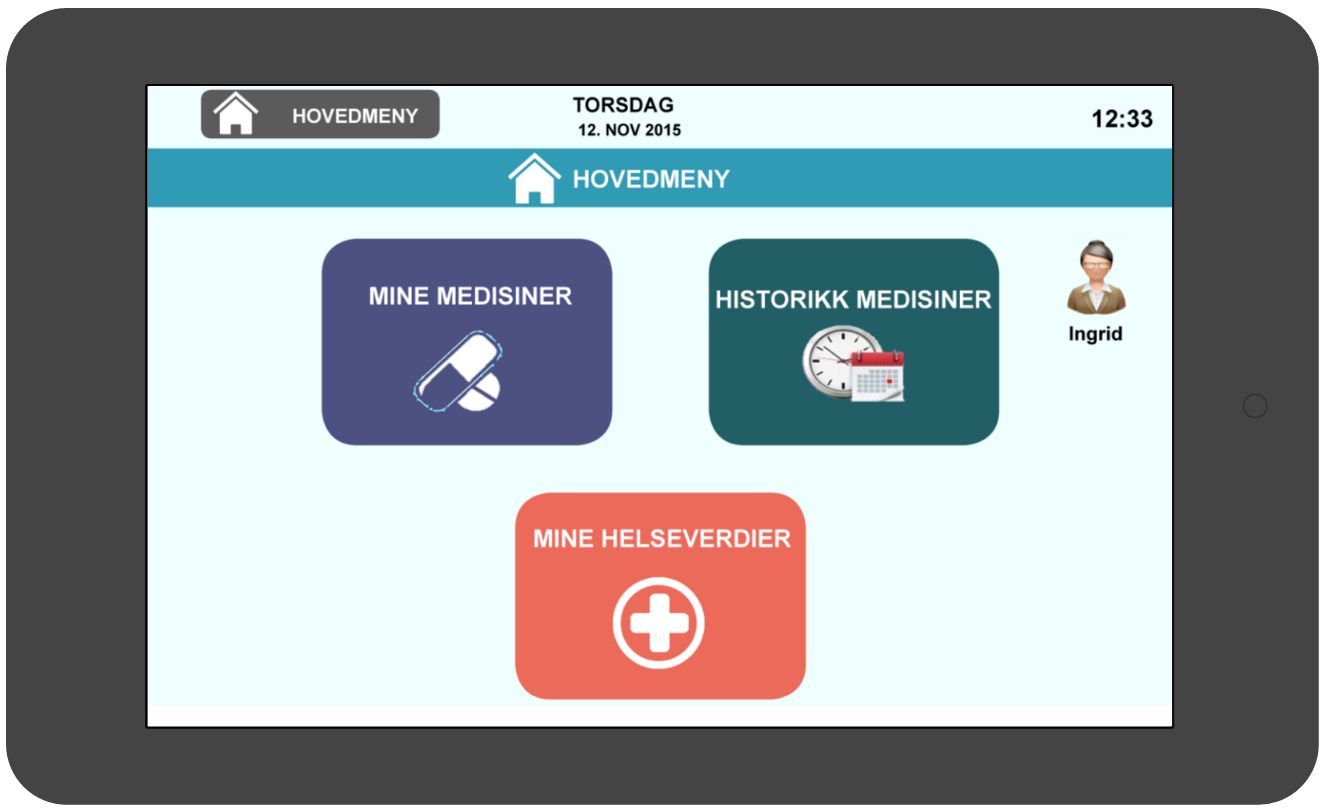 +
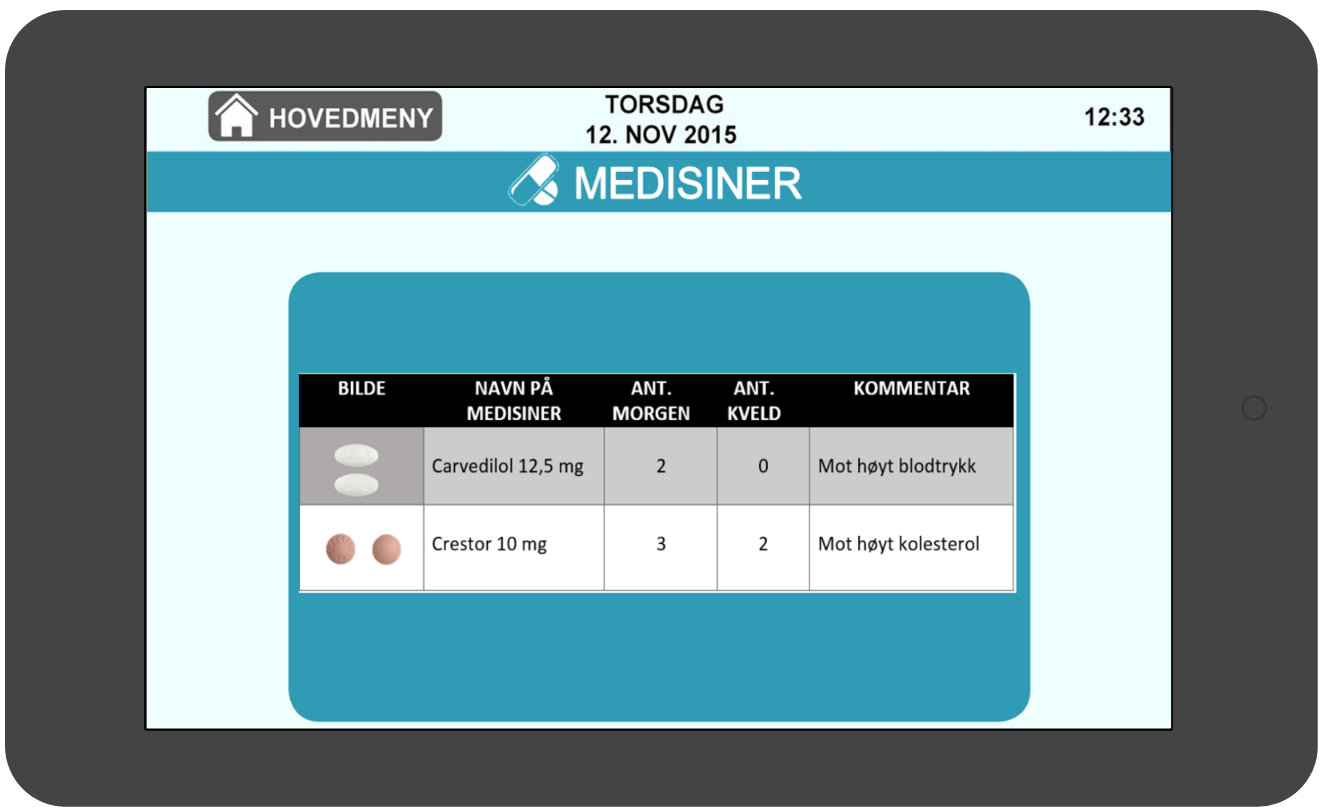 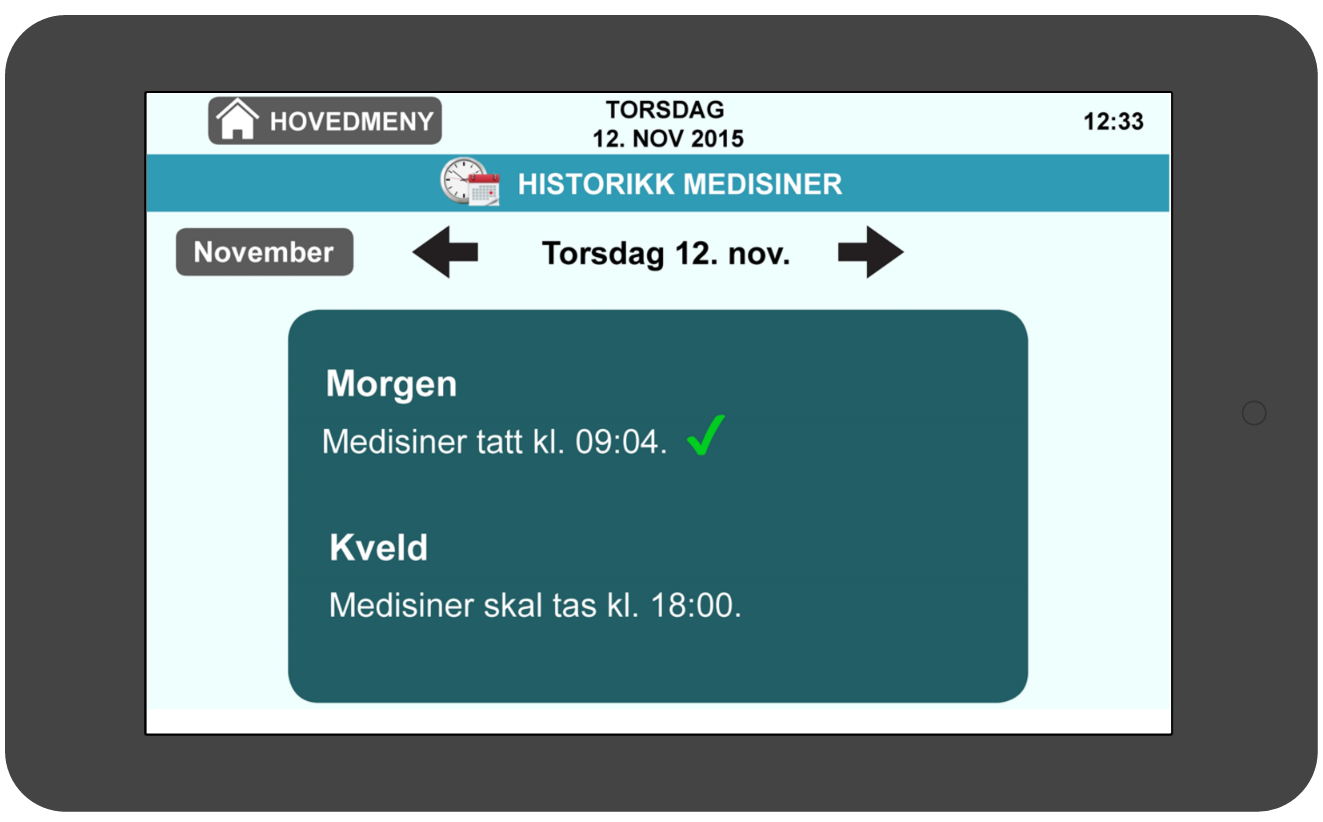 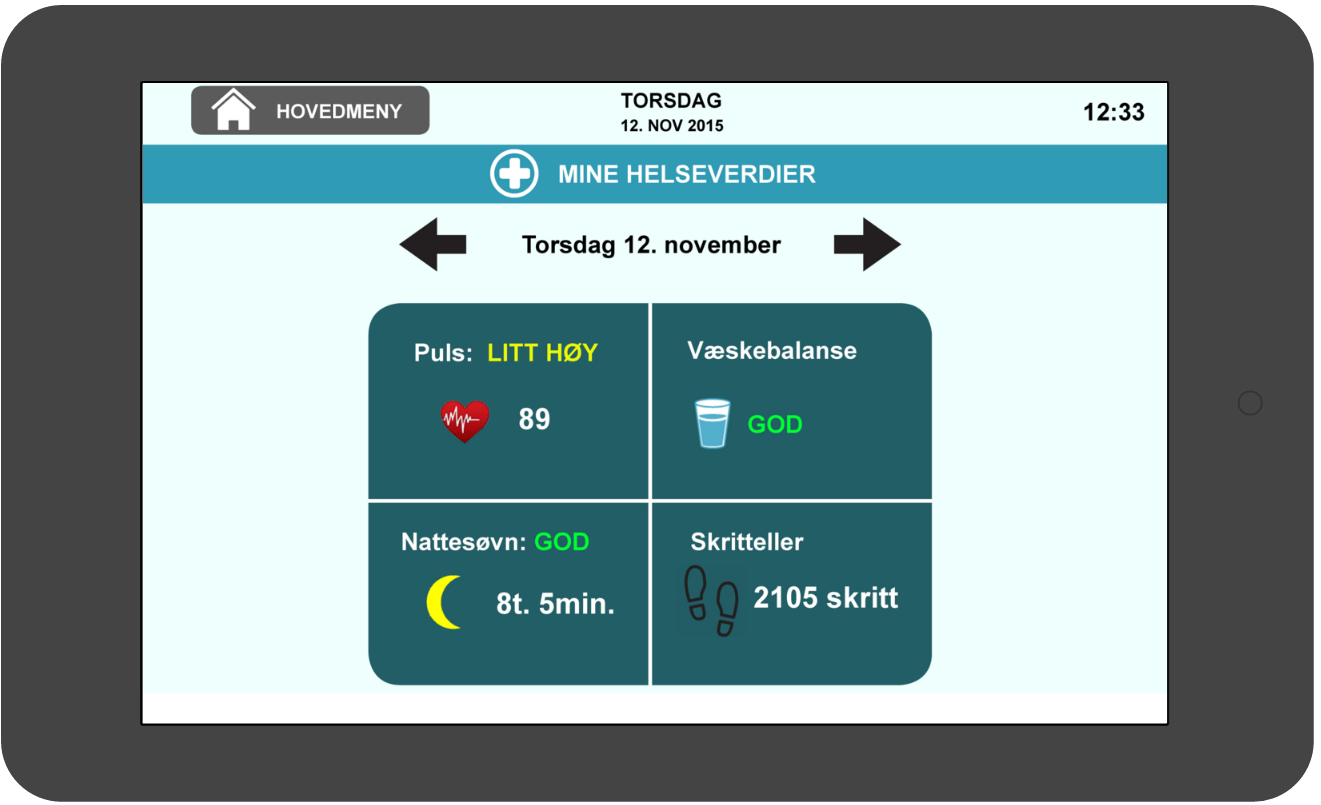 DESIGNPROSESS
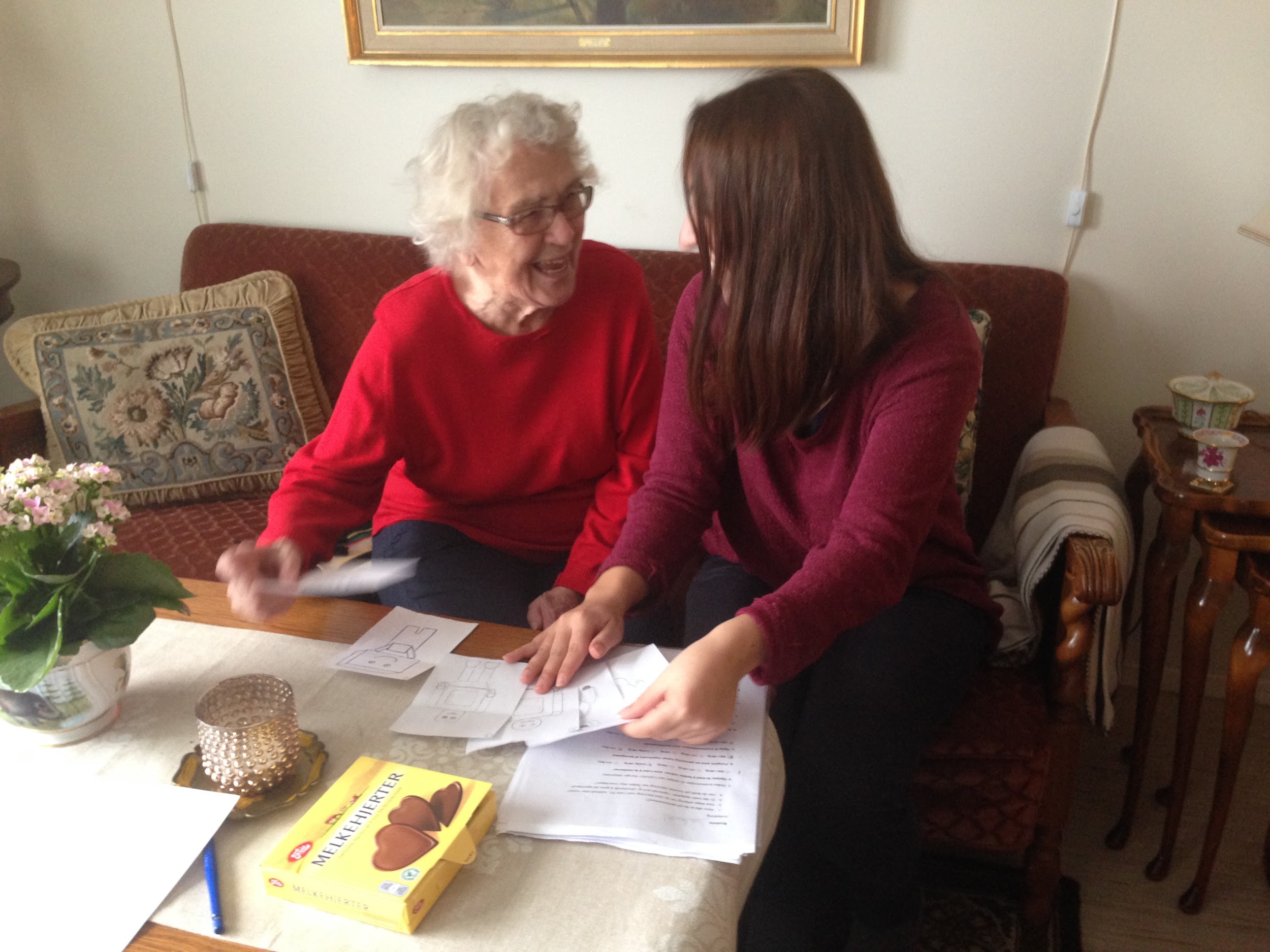 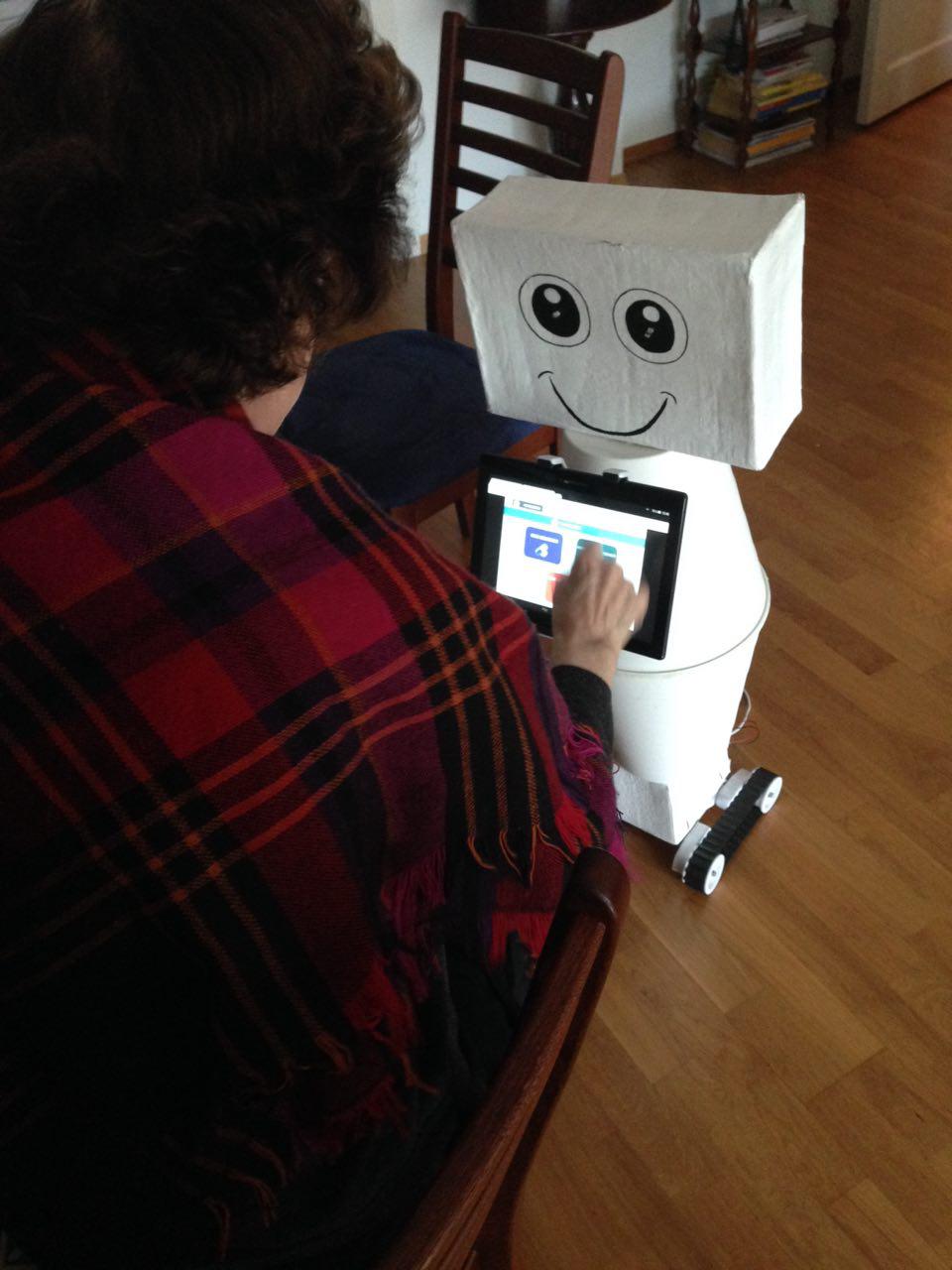 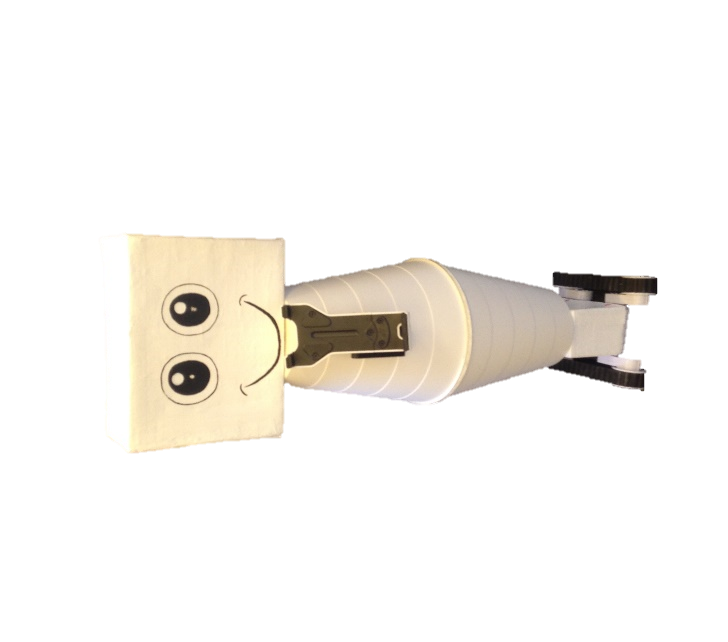 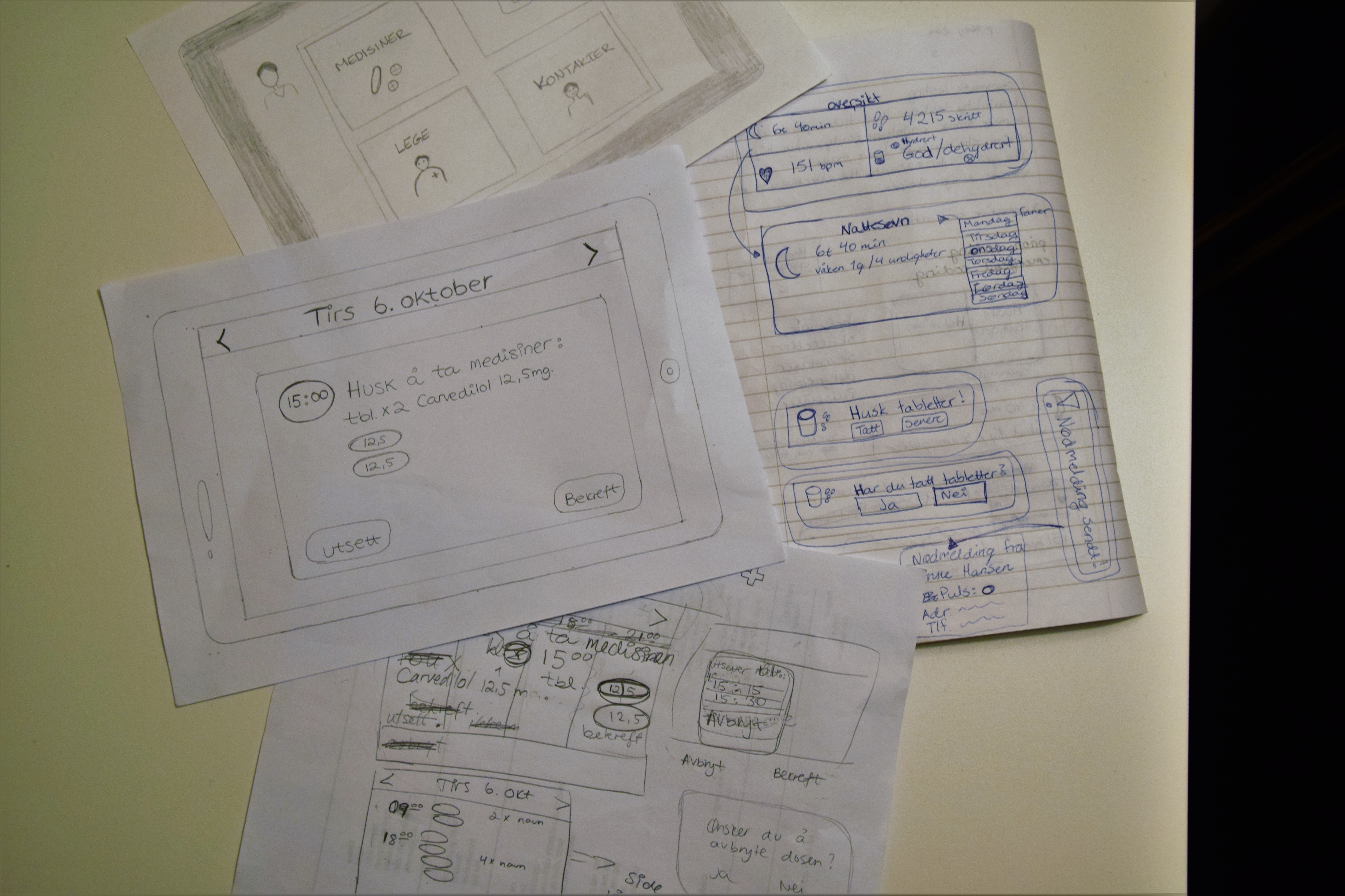 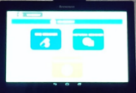 [Speaker Notes: vi kan jo ha to bilder av hver da]
FILM
Takk for oss!